শ্রেণি – ৮ম 
বিষয়ঃ আইসিটি
অধ্যায় –তৃতীয়
চাঁন্দগড়া উচ্চ বিদ্যালয় 
নাঙ্গলকোট, কুমিল্লা।
অনলাইন ক্লাসে সকলকে স্বাগতম
সঞ্জিত কুমার পাল
সহকারী শিক্ষক
তারিখঃ৪/৯/২০২০
.   
 
  

১) ম্যালোয়ার কোনটি ?
ক)ট্রোজান হর্স  খ)  পান্ডা গ)  নরটন
২) মেলিসিয়াস সফটয়্যার কে  সংক্ষেপে কী বলা হয়?
ক) নেটওয়ার্ক   খ) ভাইরাস  গ) ম্যালওয়্যার
৩) যারা হ্যাকিং করে তাদের কে কী বলে?
ক) Hackering   খ)Hack   গ)Hacker
শ্রেণি – ৮ম 
বিষয়ঃ আইসিটি
অধ্যায় –তৃতীয়
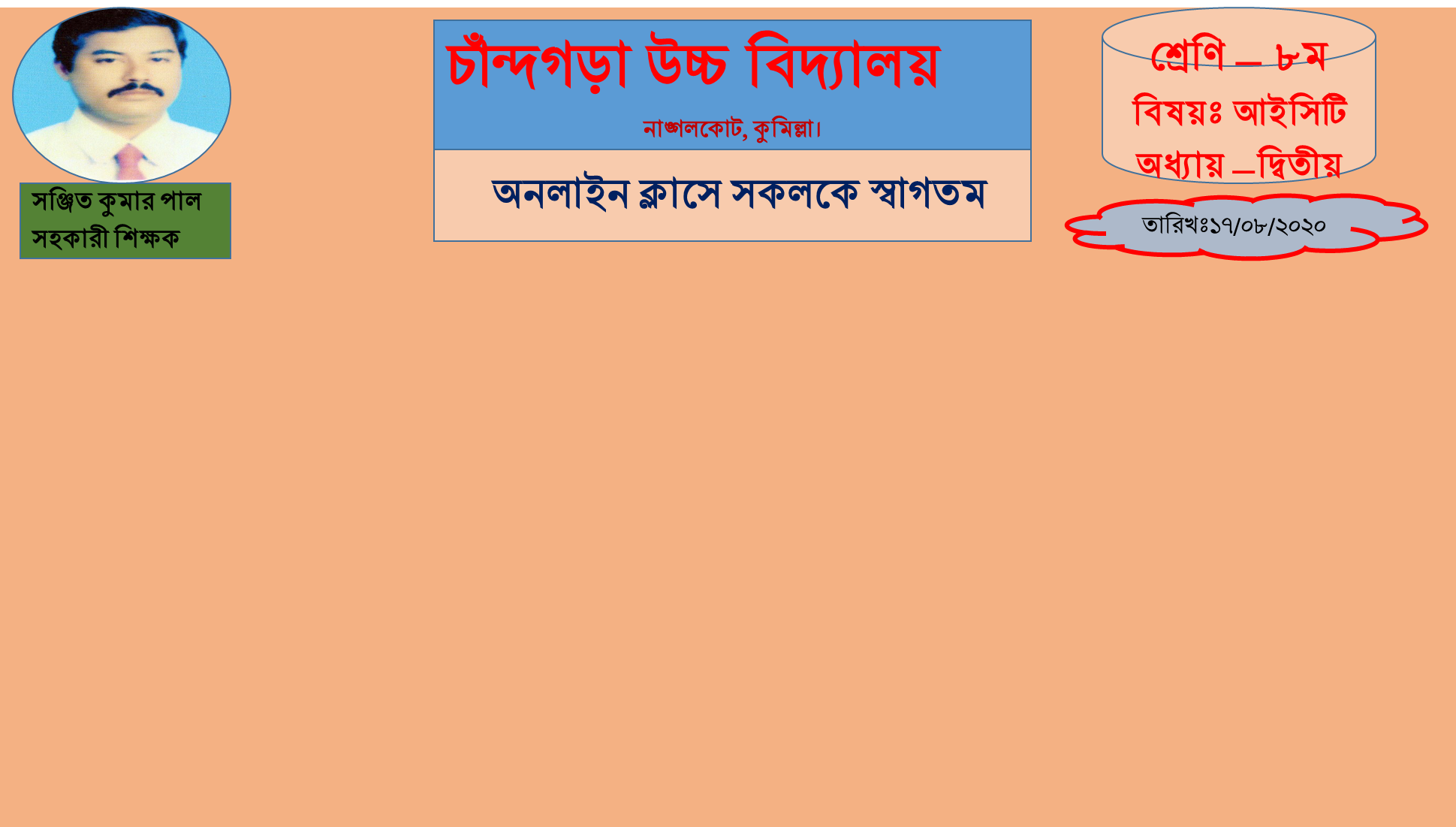 চাঁন্দগড়া উচ্চ বিদ্যালয় 
নাঙ্গলকোট, কুমিল্লা।
অনলাইন ক্লাসে সকলকে স্বাগতম
সঞ্জিত কুমার পাল
সহকারী শিক্ষক
তারিখঃ৪/৯/২০২০
৪) সবচেয়ে সারা জাগানো ভাইরাসের নাম কী?
ক) ট্রোজান হর্স খ) পিং পং  গ) ম্যাল
৫) পাসওর্য়াড কী ?,
ক)একধরনের নিরাপত্তা ব্যবস্থা খ)  ই-মেইল সুরক্ষা গ)  এস এম স
৬) কোনটি ক্ষতির সফটওয়্যার ?
ক)  এক্সেল খ)  গগুল ক্রম গ) ট্রোজান হর্স
শ্রেণি – ৮ম 
বিষয়ঃ আইসিটি
অধ্যায় –তৃতীয়
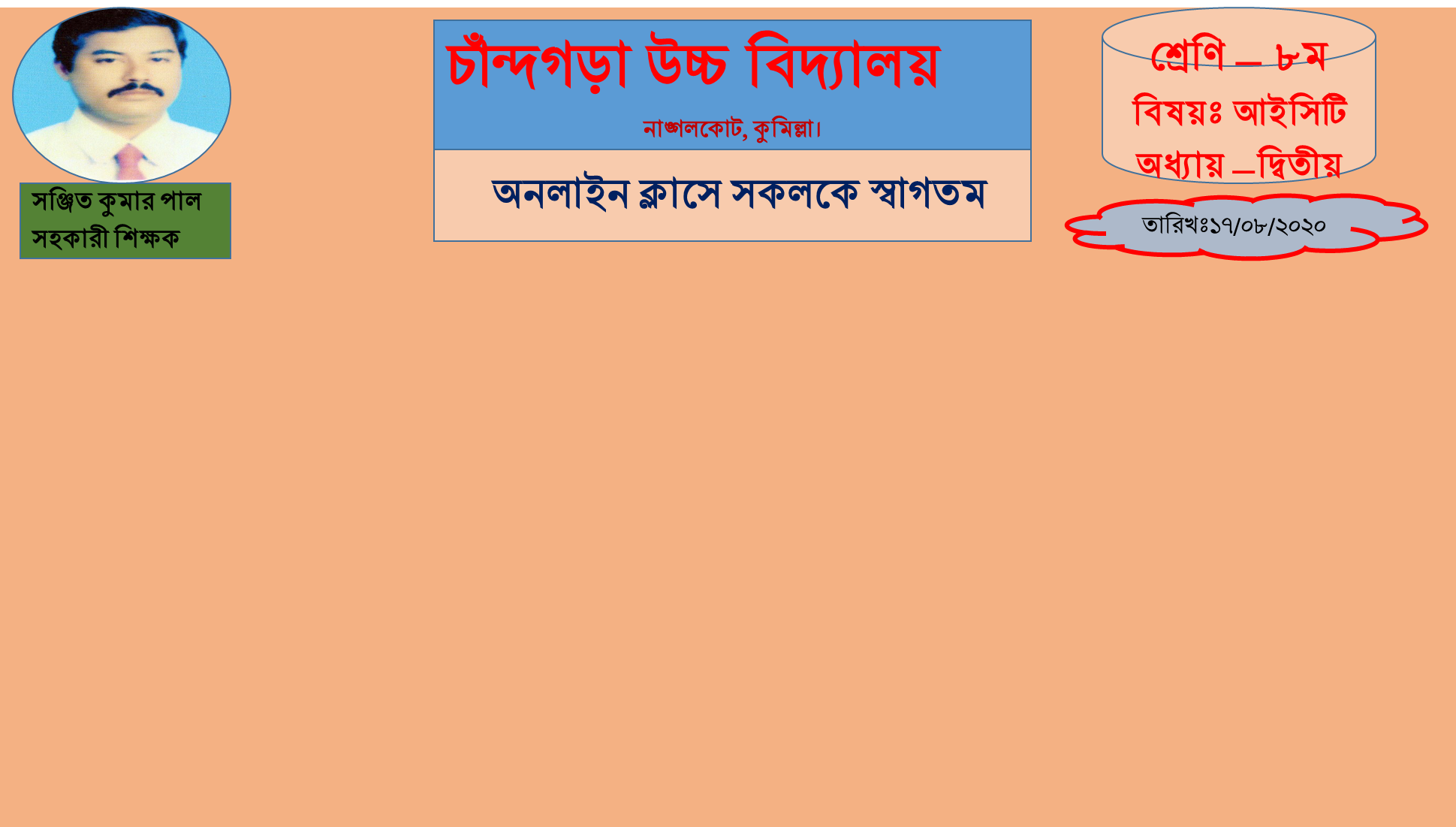 চাঁন্দগড়া উচ্চ বিদ্যালয় 
নাঙ্গলকোট, কুমিল্লা।
অনলাইন ক্লাসে সকলকে স্বাগতম
সঞ্জিত কুমার পাল
সহকারী শিক্ষক
তারিখঃ৪/৯/২০২০
৭) CIH  ভাইরাস প্রতি বছর কত তারিখে সক্রিয় হয় ?
ক) ২৬ এপ্রিল  খ) ৬ এপ্রিল গ) ১৬ এপ্রিল
8) কম্পিউটার ভাইরাস বহনকারী মাধ্যম কোনটি?
ক) মডেম  খ) পেনড্রাইভ গ) ক্যাবল
৯) কাজের ধরনের  ভিত্তিতে ভাইরাস কে কয় ভাগে ভাগ করা যায়?
ক)  ২        খ)  ৫         গ)  ৪
শ্রেণি – ৮ম 
বিষয়ঃ আইসিটি
অধ্যায় –তৃতীয়
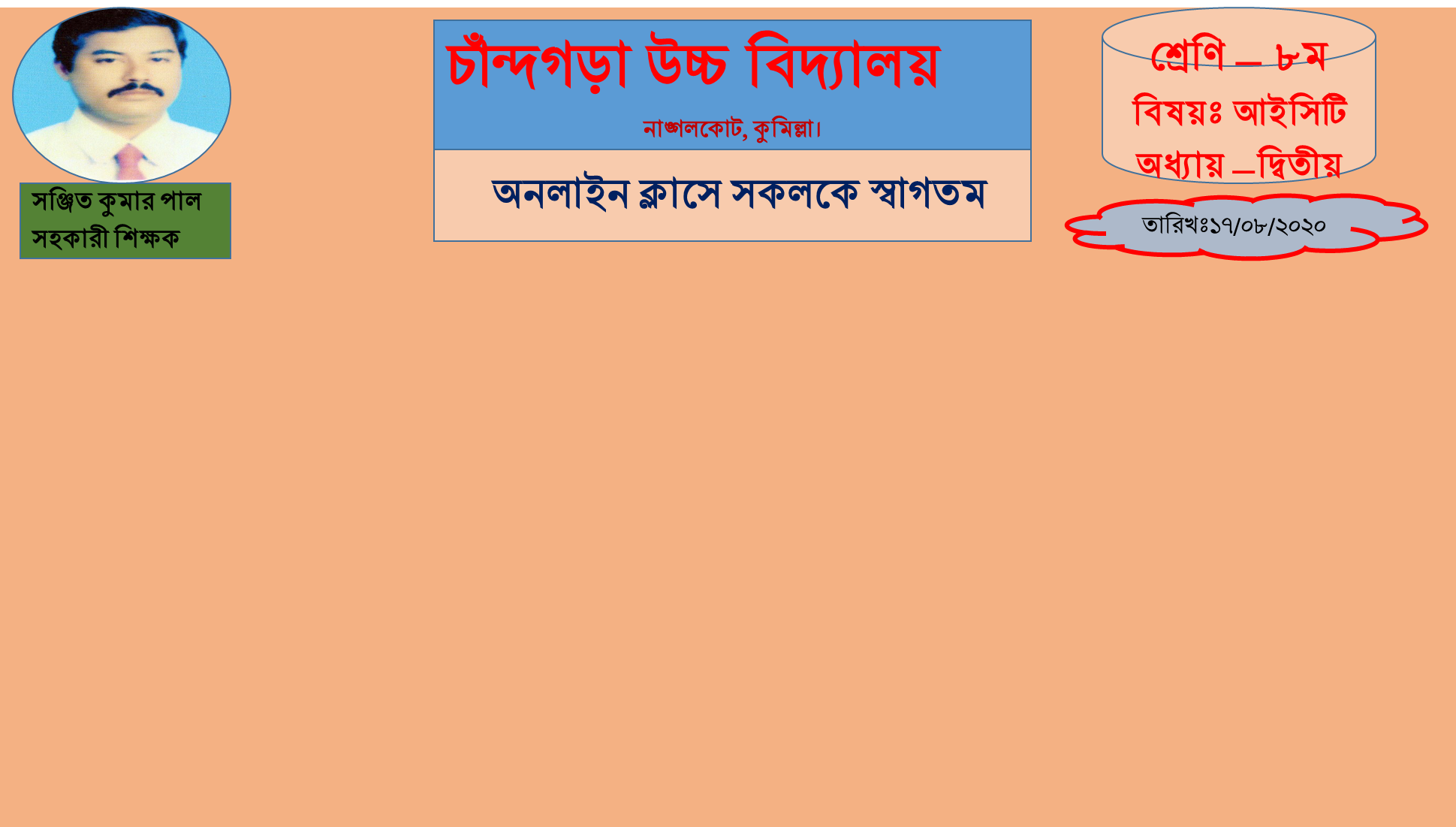 চাঁন্দগড়া উচ্চ বিদ্যালয় 
নাঙ্গলকোট, কুমিল্লা।
অনলাইন ক্লাসে সকলকে স্বাগতম
সঞ্জিত কুমার পাল
সহকারী শিক্ষক
তারিখঃ৪/৯/২০২০
১০)  পাসওয়ার্ড ম্যনেজারের জন্য ব্যবহৃত সফটওয়্যারের নাম কী?
ক) Reaper  খ) CIH  গ) Avast
11) ক্যাপচা মূলত  কী?
ক) ব্রেইন  খ) নিরাপত্তা ব্যবস্থা  গ ) রোবট
12) ব্রেইন ভাইরাস সফটওয়্যার  টি কত সালে তৈরি হয়?
ক ১৯৮৩ ) খ)১৯৮২  গ) ১৯৮৬
শ্রেণি – ৮ম 
বিষয়ঃ আইসিটি
অধ্যায় –তৃতীয়
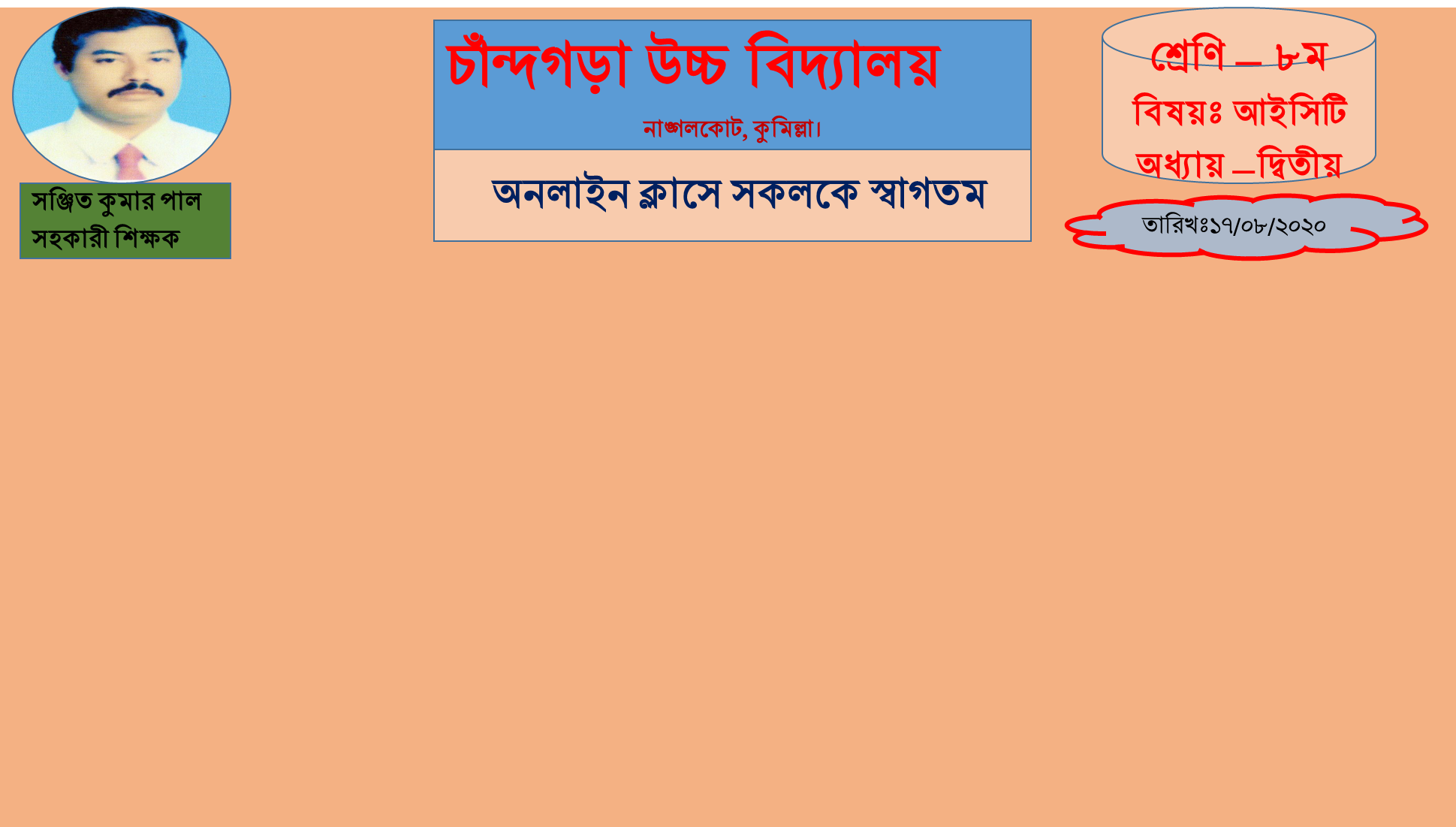 চাঁন্দগড়া উচ্চ বিদ্যালয় 
নাঙ্গলকোট, কুমিল্লা।
অনলাইন ক্লাসে সকলকে স্বাগতম
সঞ্জিত কুমার পাল
সহকারী শিক্ষক
তারিখঃ৪/৯/২০২০
১৩) ২০১৩ সাল পর্যন্ত বিশ্বের কতটি দেশে জাতীয় তথ্য জানাকে আইনি অথিকার হিসাবে স্বীকৃতি দেওয়া হয়েছে ?
ক) ৯৩  খ) ৯১  গ) ৮৩
১৪) কম্পিউটারে কয় ধরনের প্রোগ্রাম ব্যাবহার করা হয়?
ক) ২  খ) ৩ গ)  ৪
1৫) কখন ভাইরাসের বিধবংসী আচরন প্রকাশিত হয়?
ক) ১৯৮৬ সালে খ) ১৯৮৫ সালে গ) ১৯৮৭ সালে
শ্রেণি – ৮ম 
বিষয়ঃ আইসিটি
অধ্যায় –তৃতীয়
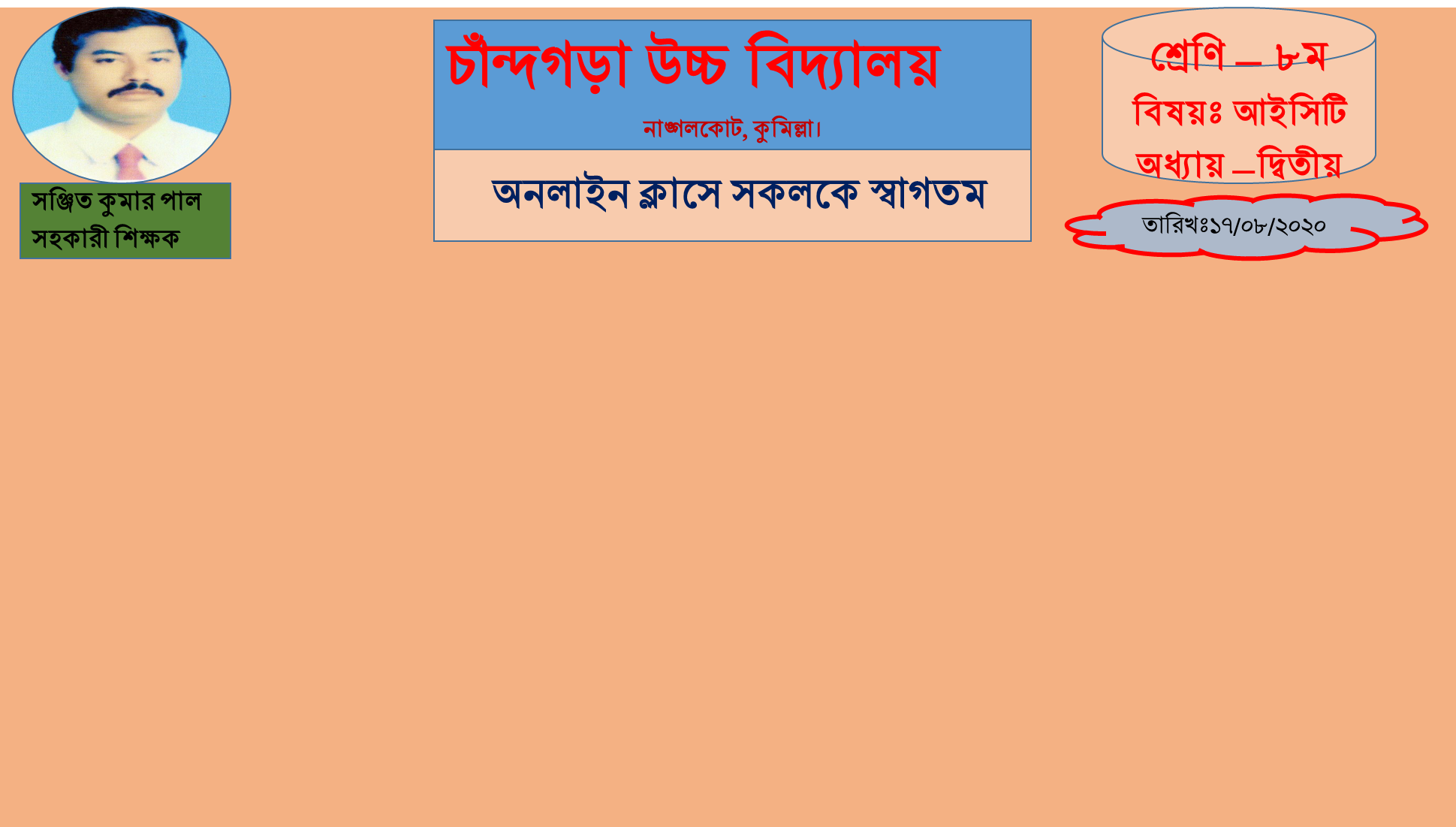 চাঁন্দগড়া উচ্চ বিদ্যালয় 
নাঙ্গলকোট, কুমিল্লা।
অনলাইন ক্লাসে সকলকে স্বাগতম
সঞ্জিত কুমার পাল
সহকারী শিক্ষক
তারিখঃ৪/৯/২০২০
১৬) দুনীতি প্রতিরোধ করা হয় কিভাবে?
ক)আইসিটি দ্বারা  খ) ক্ষমতা দ্বারা  গ)  পেশিশক্তি দ্বারা
১৭) বাংলাদেশে তথ্য অথিকার আইন কত সাল থেকে বলবৎ রয়েছে?
ক) ২০০৯ খ) ২০০৫ গ) ২০০৭
১৮) স্প্যাম কোনটির সাথে  সম্পর্কযুক্ত ?
ক) ই-মেইল  খ)  ব্রাউজার গ) সার্চইঞ্জিন
শ্রেণি – ৮ম 
বিষয়ঃ আইসিটি
অধ্যায় –তৃতীয়
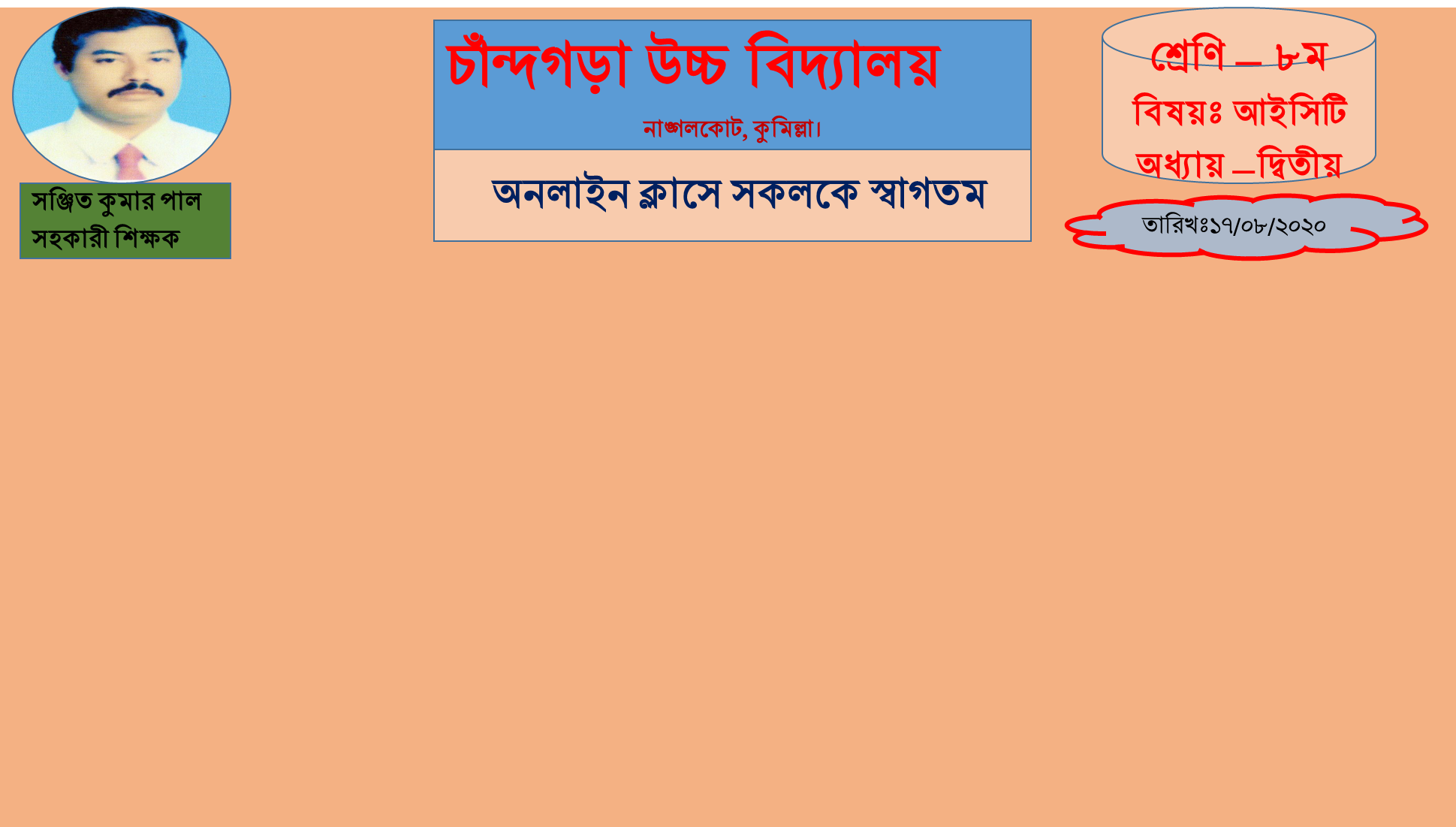 চাঁন্দগড়া উচ্চ বিদ্যালয় 
নাঙ্গলকোট, কুমিল্লা।
অনলাইন ক্লাসে সকলকে স্বাগতম
সঞ্জিত কুমার পাল
সহকারী শিক্ষক
তারিখঃ৪/৯/২০২০
১৯) বিশ্বে প্রথম ইন্টারনেট ওর্য়াম কোনটি ?
ক) লক  খ) হুক    গ) বুটকিটস
২০) ম্যালওয়াম বৃদ্ধির কারন কী?
ক) ইন্টার নেট ব্যবহার খ) পেনড্রাইভ  গ)  কার্ড রিডার
২১) তথ্য প্রযুক্তি আইন ২০০৬(সংশোধিত ২০০৯) অনুসারে হ্যাকিং এর জন্য কত বছরের কারাদন্ড বিধান আছে?
ক) ৩-৭  খ) ৩-১০ গ)  ৩-১১
শ্রেণি – ৮ম 
বিষয়ঃ আইসিটি
অধ্যায় –তৃতীয়
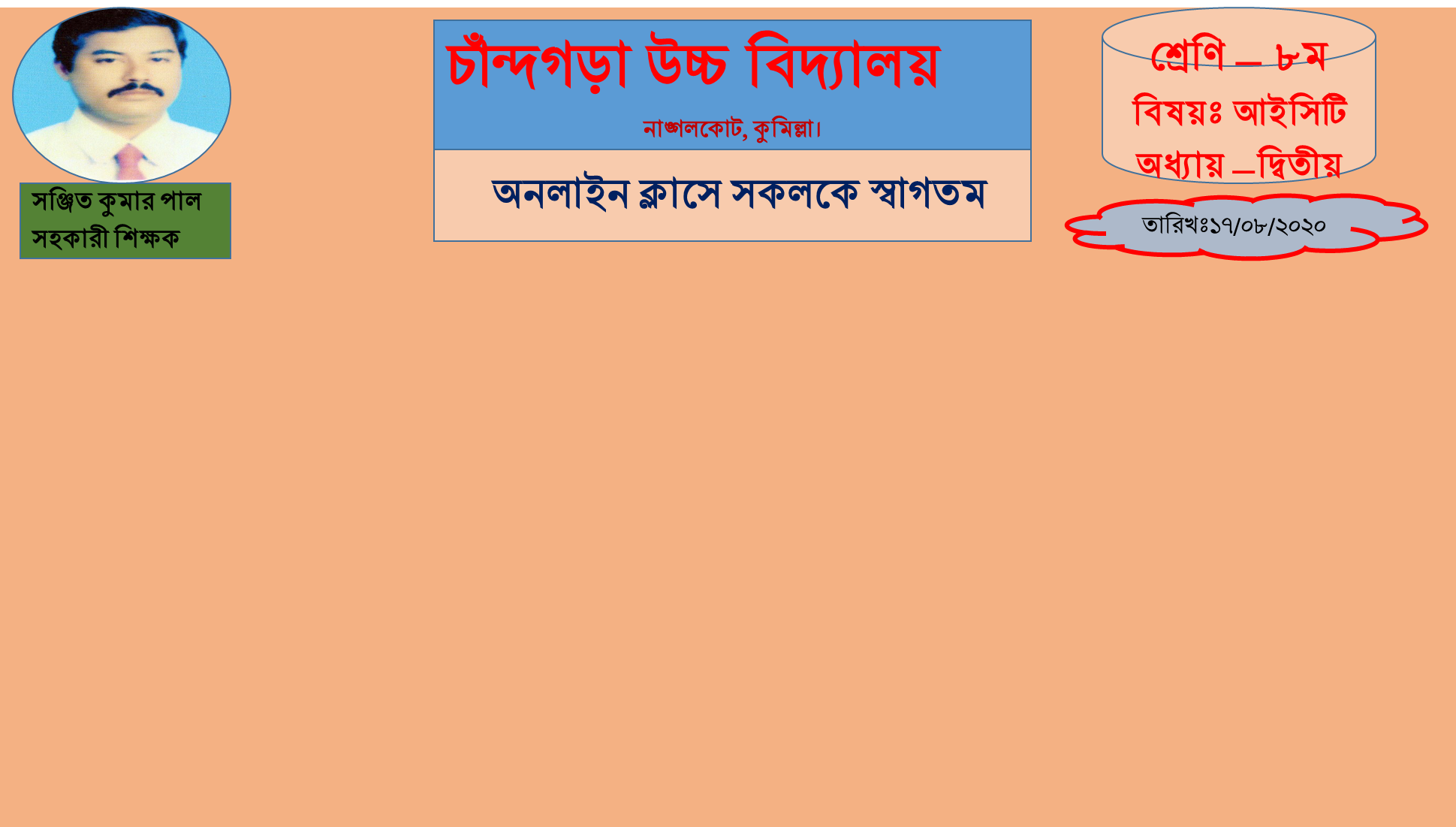 চাঁন্দগড়া উচ্চ বিদ্যালয় 
নাঙ্গলকোট, কুমিল্লা।
অনলাইন ক্লাসে সকলকে স্বাগতম
সঞ্জিত কুমার পাল
সহকারী শিক্ষক
তারিখঃ৪/৯/২০২০
২২) ইন্টারনেটে মানুষ কম্পিউটারকে আলাদা করে দেখার পদ্ধিতি কে কি বলে?
ক)  Captic খ)  capt গ) Captcha
২৩) মাইকেল ক্যালসি কী?
ক) হ্যাকার  খ) ভালো বানুষ  গ) কোনটি নই
২৪)নিরাপত্তার অদৃশ্য দেওয়াল কে কি বলে?
ক) হুকার খ)  হ্যাকার গ) ফায়ারওয়াল
শ্রেণি – ৮ম 
বিষয়ঃ আইসিটি
অধ্যায় –তৃতীয়
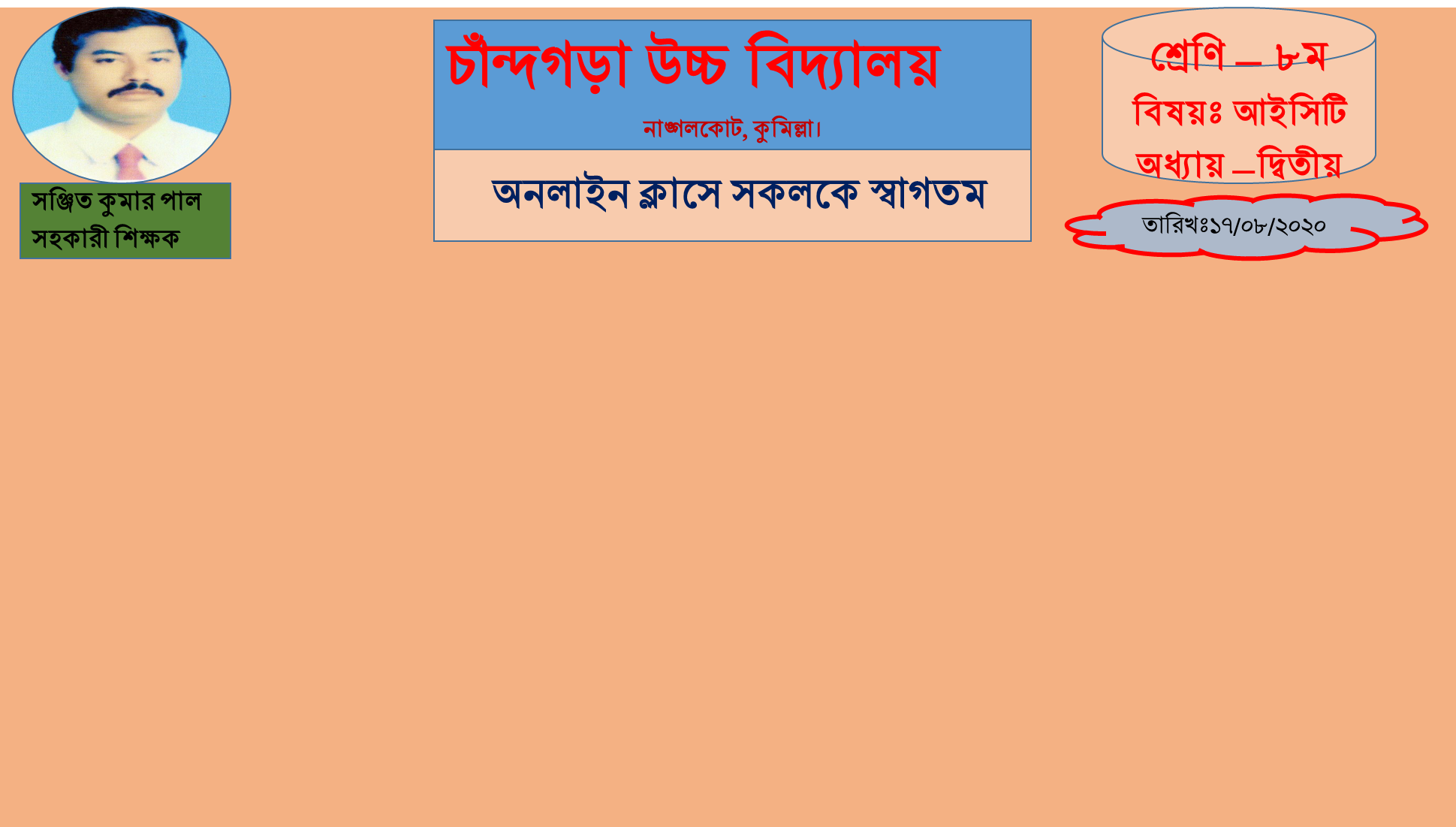 চাঁন্দগড়া উচ্চ বিদ্যালয় 
নাঙ্গলকোট, কুমিল্লা।
অনলাইন ক্লাসে সকলকে স্বাগতম
সঞ্জিত কুমার পাল
সহকারী শিক্ষক
তারিখঃ৪/৯/২০২০
২৫) বড় বড় ত্তথ্য ভান্ডার গুলোকে কী বলে?
ক)  ব্যাংক খ)  ডেটা গ) ডেটা সেন্টার
২৬) প্রত্যেক নেটওর্য়াকের নিজস্ব কি থাকে?
ক) রেডিও  খ)  রোবটগ) নিরাপত্তা ব্যবস্থা
২৭) নিরাপত্তা নিশ্চিত করতে কী ব্যবহার করা হয়?
ক)পাসওয়ার্ড  খ)  হোস্ট গ) ভাইরাস
শ্রেণি – ৮ম 
বিষয়ঃ আইসিটি
অধ্যায় –তৃতীয়
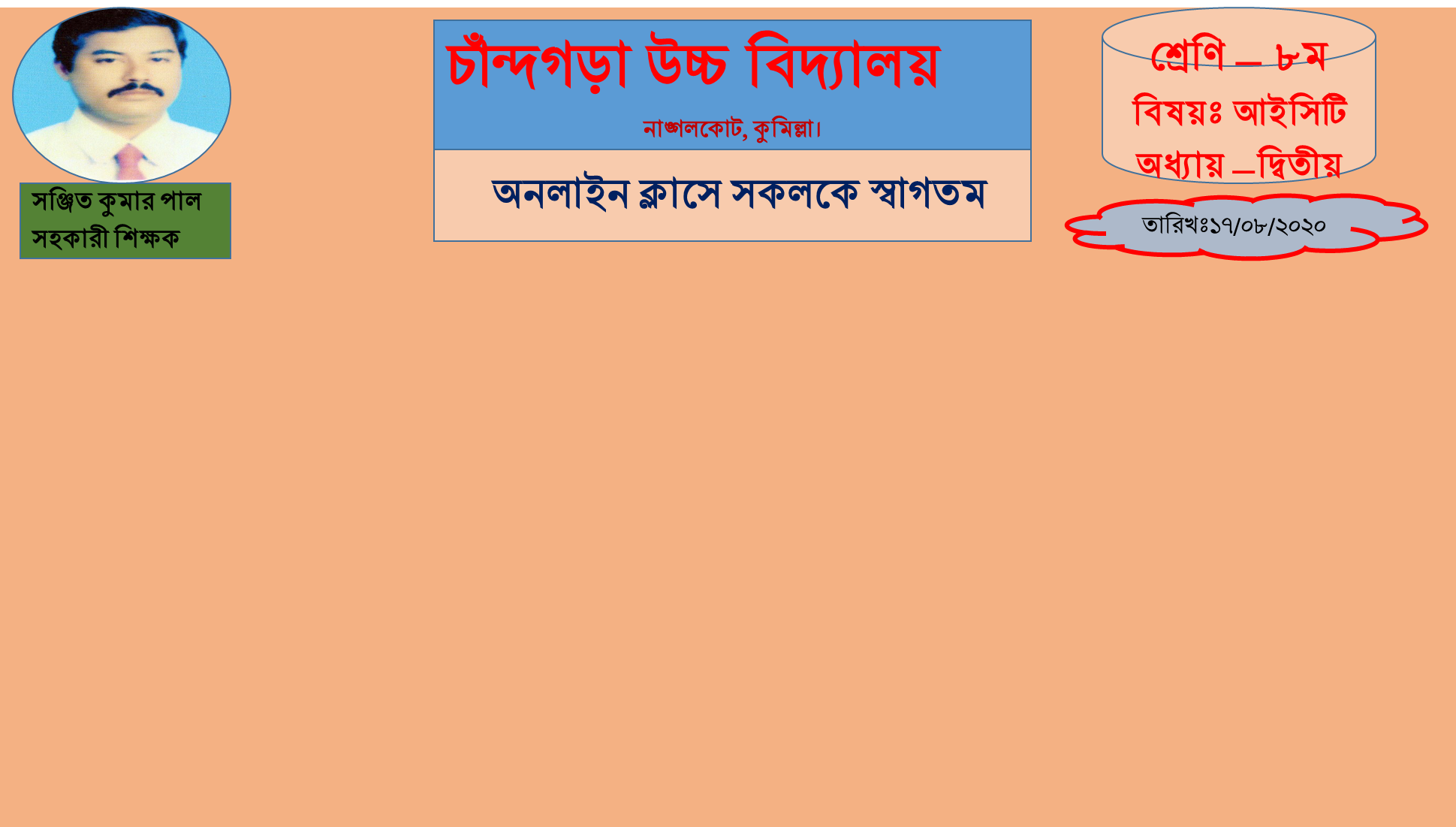 চাঁন্দগড়া উচ্চ বিদ্যালয় 
নাঙ্গলকোট, কুমিল্লা।
অনলাইন ক্লাসে সকলকে স্বাগতম
সঞ্জিত কুমার পাল
সহকারী শিক্ষক
তারিখঃ৪/৯/২০২০
২৮) কম্পিউটারে কোন ধরনের কাজ করতে হলে কীসের মাধ্যমে করতে হয়?
ক)  প্রোগ্রামিং খ)  ইনপুট গ)  আউট পুট
২৯) বিশ্বে কোন অপারেটিং সিস্টেমের ব্যবহারকারীর সংখ্যা বেশী ?
ক)  উইন্ডোজ খ) ইউনিক্স  গ) লিনাক্স
৩০) ছদ্মবেশ ধারন করে কোনটি?
ক)  ওয়ার্ম খ) ট্রোজান হর্স গ) হ্যাকার
শ্রেণি – ৮ম 
বিষয়ঃ আইসিটি
অধ্যায় –তৃতীয়
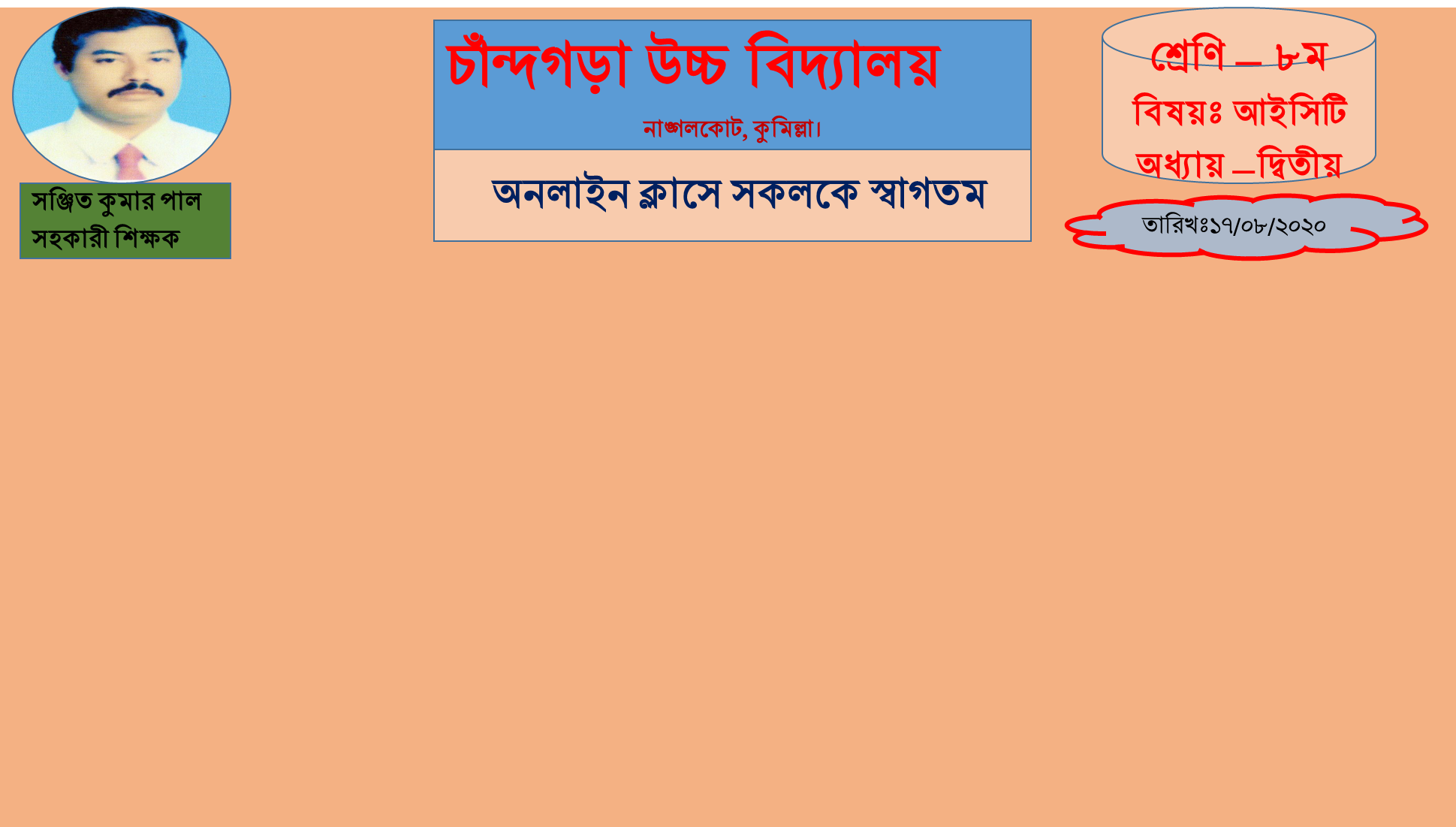 চাঁন্দগড়া উচ্চ বিদ্যালয় 
নাঙ্গলকোট, কুমিল্লা।
অনলাইন ক্লাসে সকলকে স্বাগতম
সঞ্জিত কুমার পাল
সহকারী শিক্ষক
তারিখঃ৪/৯/২০২০
৩১) সি আই এইচ ভাইরাস সক্রিয় হয় কত তারিখে?
ক) ২২ এপ্রিল   খ) ২৫ এপ্রিল    গ) ২৬ এপ্রিল
৩২) মূল প্রোগ্রামের কাছে নিয়ন্ত্রন দিয়ে নিষ্ক্রিয় থাকে কোন ভাইরাস?
ক) অনিবাসী ভাইরাস      খ)  ঢাক ভাইরাস    গ) ডলারভাইরাস
৩৩) প্রোগ্রাম চালু হওয়ার পর সংক্রমিত করে কোন ভাইরাস?
ক) নিবাসী ভাইরাস খ)পান্ডা  গ) নিমডা
শ্রেণি – ৮ম 
বিষয়ঃ আইসিটি
অধ্যায় –তৃতীয়
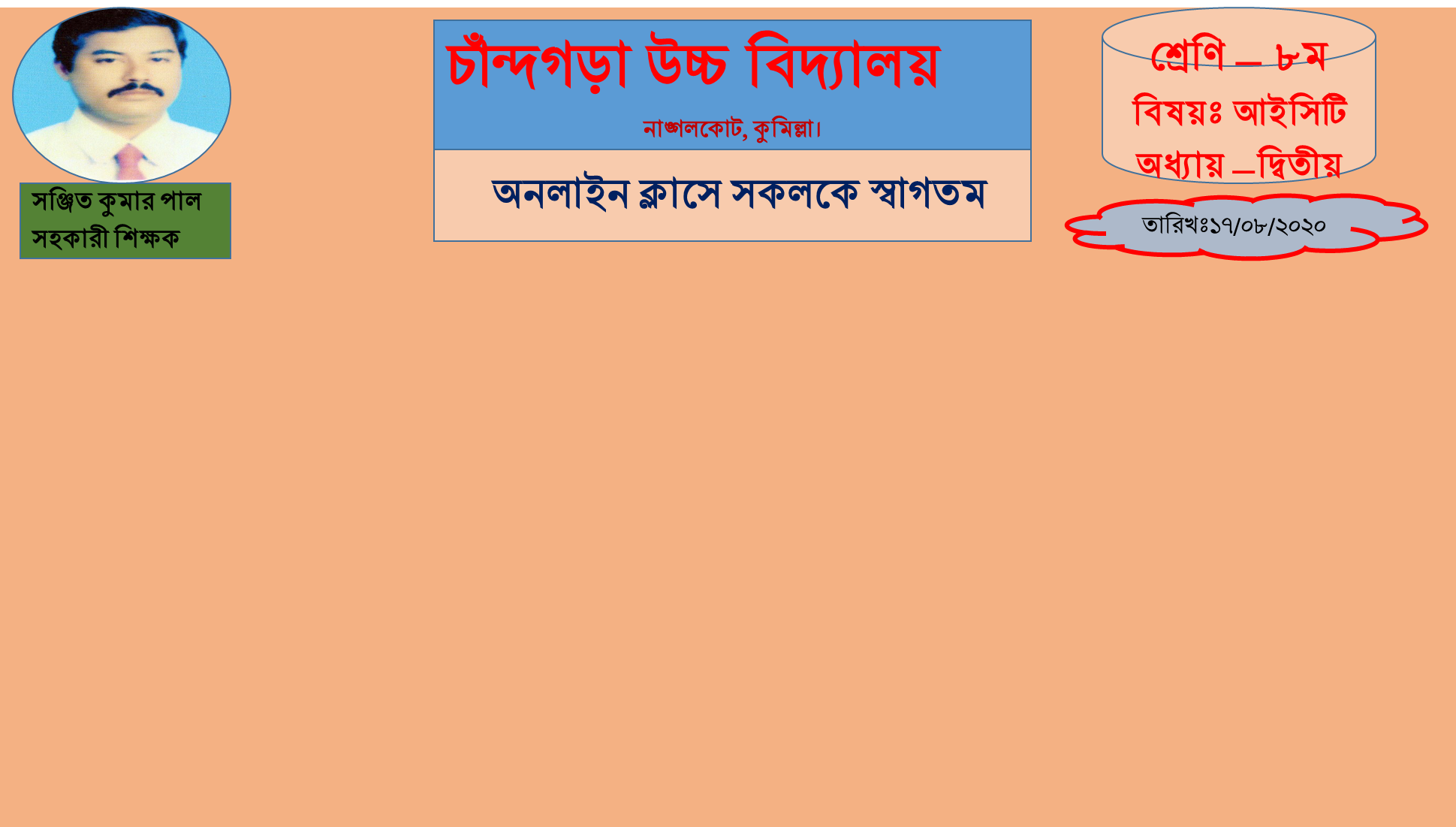 চাঁন্দগড়া উচ্চ বিদ্যালয় 
নাঙ্গলকোট, কুমিল্লা।
অনলাইন ক্লাসে সকলকে স্বাগতম
সঞ্জিত কুমার পাল
সহকারী শিক্ষক
তারিখঃ৪/৯/২০২০
৩৪) CIH ভাইরাস কম্পিউটারের কী ক্ষতি করে?
ক)  হার্ডডিক্স খ) র‍্যাম  গ)    রম
৩৫) তুলনামূলক সহজ টপোলজি কোনটি ?
ক) ইয়াহু  খ) স্টার  গ) বিং
৩৬) কত সালে মহাকাশে জিওস্টেশনারী স্যাটেলাইট স্থাপন করা হয় ?
ক) ১৯৫০ খ) ১৯৬৪  গ) ১৯৬০
শ্রেণি – ৮ম 
বিষয়ঃ আইসিটি
অধ্যায় –তৃতীয়
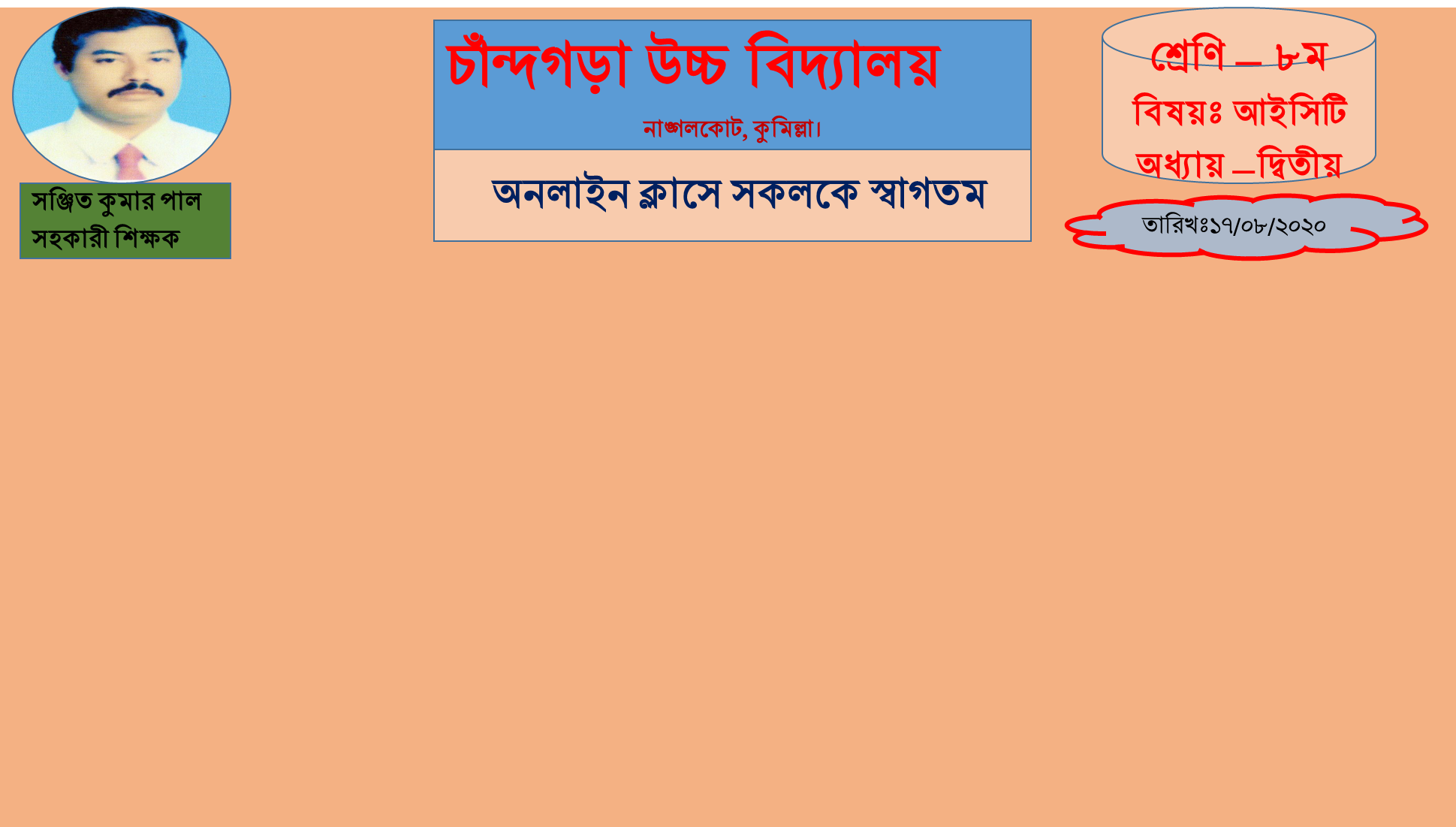 চাঁন্দগড়া উচ্চ বিদ্যালয় 
নাঙ্গলকোট, কুমিল্লা।
অনলাইন ক্লাসে সকলকে স্বাগতম
সঞ্জিত কুমার পাল
সহকারী শিক্ষক
তারিখঃ৪/৯/২০২০
৩৭) একটি জনপ্রিয় ইন্টারনেট সেবা হলো –
ক) ড্রপবক্স  খ) তথ্য   গ) বিং
৩৮) বর্তমানে তথ্যকে সবার কাছে দ্রুত  পৌঁছে দেওয়া যায় কীভাবে?
ক) নেটওয়ার্কে  খ) চিটির মাধ্যমে   গ) বিং
৩৯) বর্তমানে তথ্য সংরক্ষন করা হয় কীসে?
ক) কাগজে খ) ডাটাবেজে  গ) বইয়ে
শ্রেণি – ৮ম 
বিষয়ঃ আইসিটি
অধ্যায় –তৃতীয়
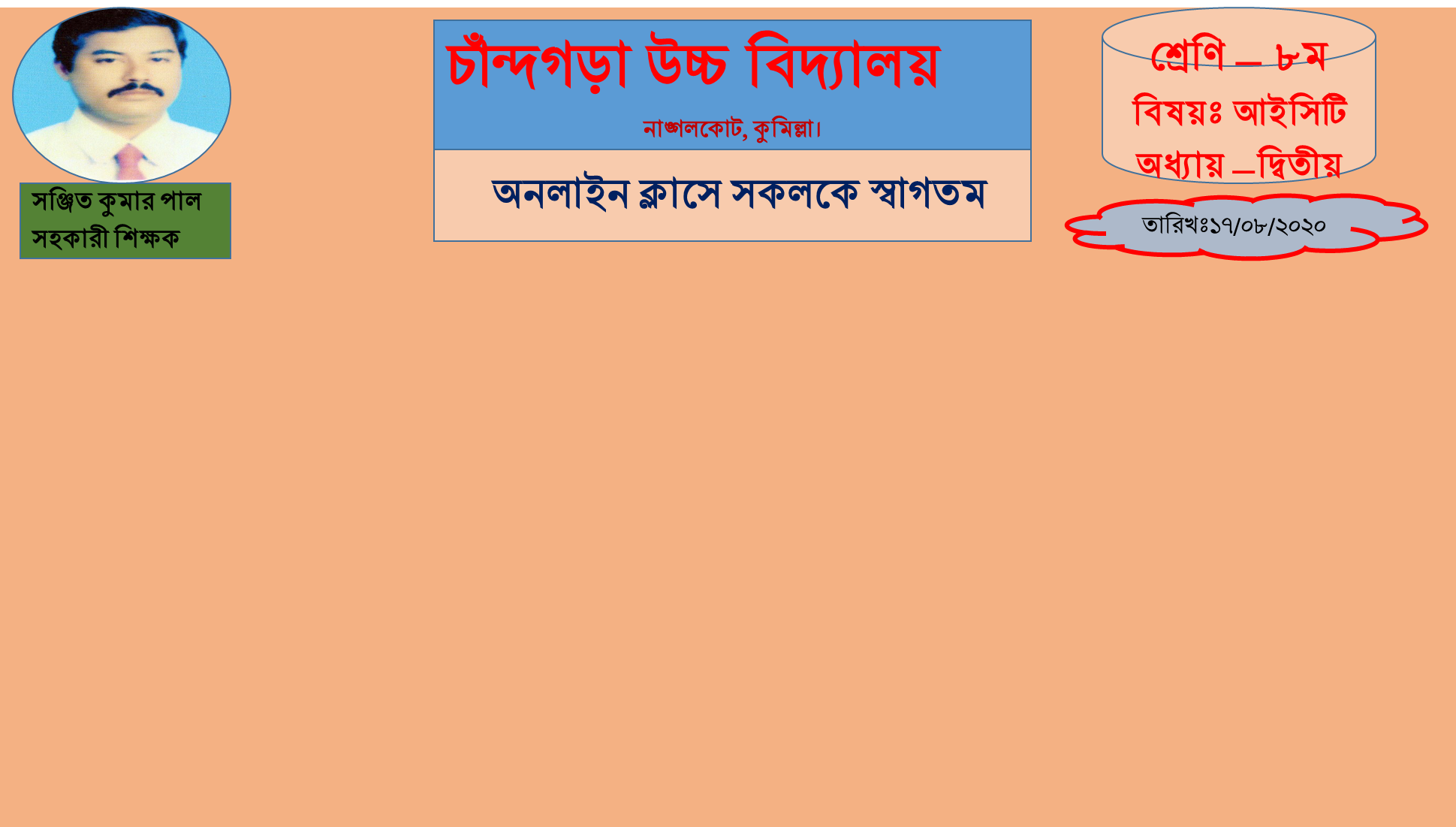 চাঁন্দগড়া উচ্চ বিদ্যালয় 
নাঙ্গলকোট, কুমিল্লা।
অনলাইন ক্লাসে সকলকে স্বাগতম
সঞ্জিত কুমার পাল
সহকারী শিক্ষক
তারিখঃ৪/৯/২০২০
৪০)  ইউএসবি এর পূর্ণরুপ কী?
ক) Universal Serial Bus  খ) Unique Serial Bus গ) ) Universal Select Bus
৪১)  দ্রুত গতির মডেম কোনটি?
ক) ডিএসএল  খ) ওয়াই-ফাই  গ) ডায়াল আপ
৪২) বাংলাদেশের প্রথম স্যাটেলাইট কোনটি ?
ক) বংঙ্গবন্ধু স্যাটেলাইট-১ খ) স্যাটেলাইট-বিডি   গ) স্যাটেলাই-ব্রাক
সবাইকে ধন্যবাদ